The RenaissanceOutcome: Renaissance Painters/Sculptors
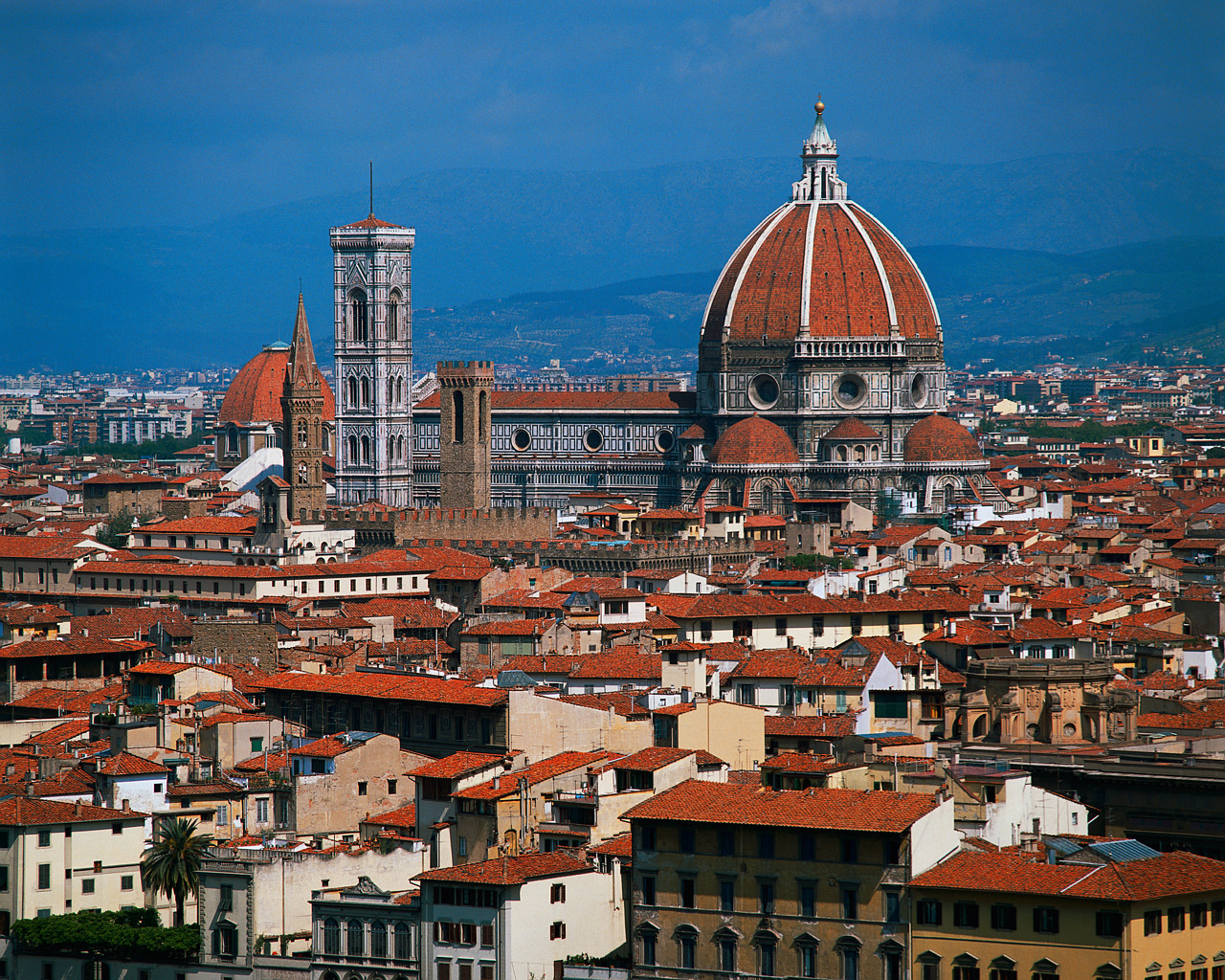 Florence
The Renaissance
Renaissance Art
Artists were supported by patrons like Isabella d’Este and the Medici
Medieval artists used religious subjects to convey a spiritual ideal
Renaissance artists will portray religious subjects but will use realistic styles copied from classical models & Greece and Rome
Renaissance painters used perspective which showed three dimensions on a flat surface with a vanishing point in the middle
Often times fresco was used: painting on wet plaster
Michelangelo
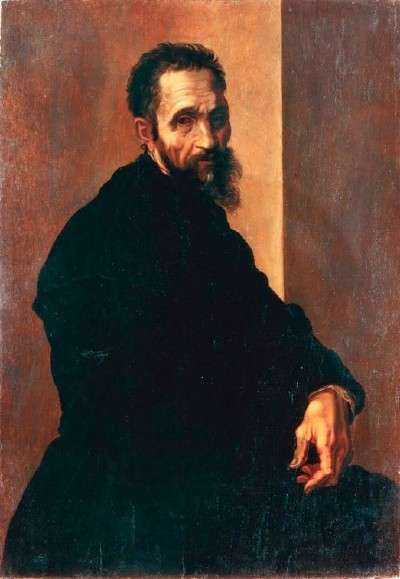 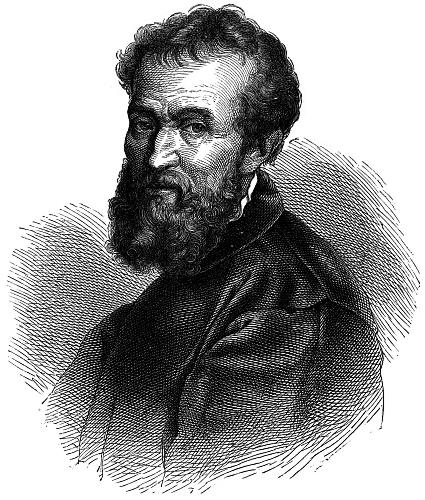 Famous Artists
Michelangelo
Renaissance man: sculptor, painter, architect, and poet
Famous for way he portrayed the human body 
Famous works: 
Statue of David, 
Ceiling of the Sistine Chapel, 
Dome of St. Peter’s
Sistine Chapel Ceiling
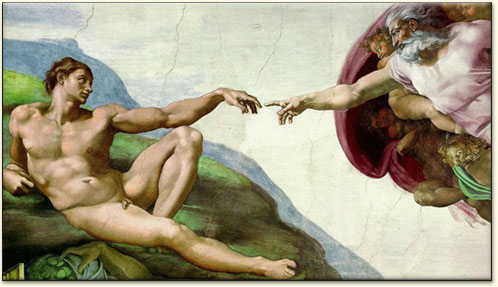 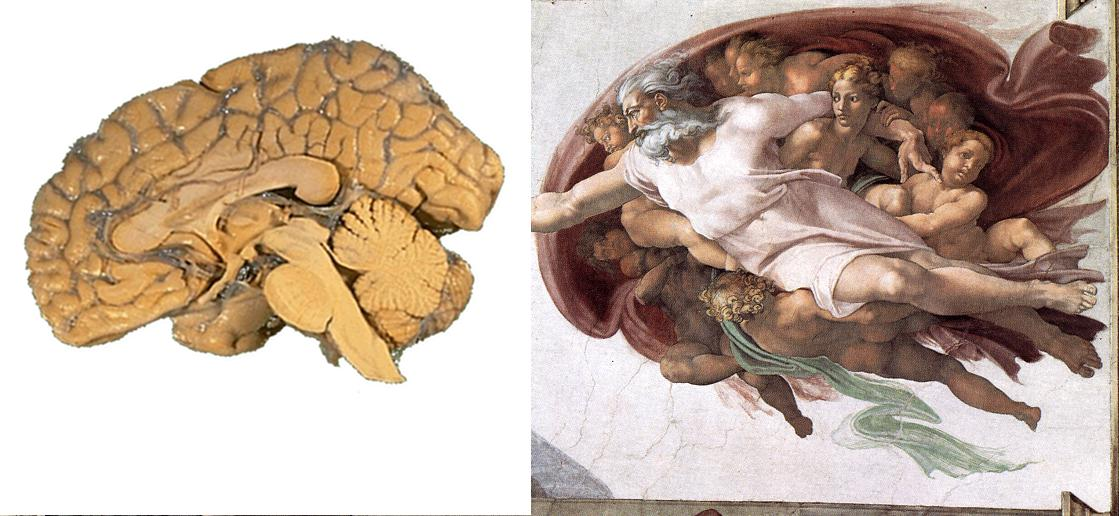 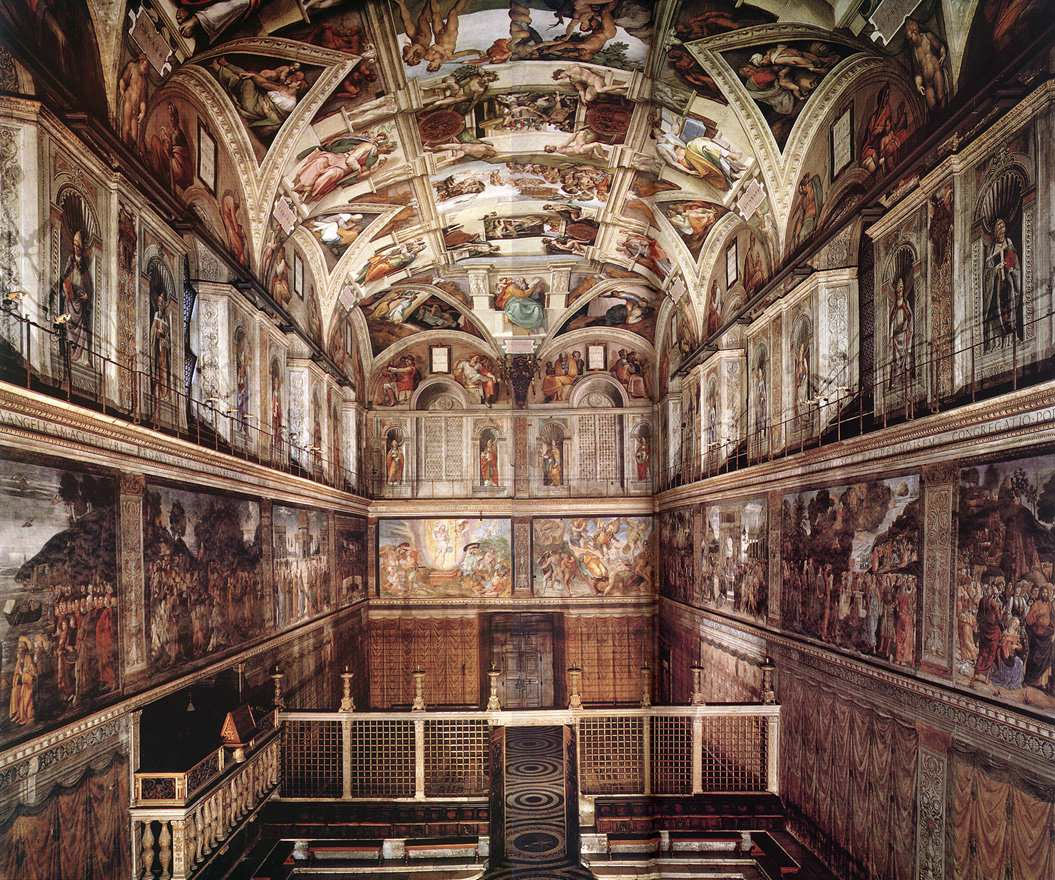 David
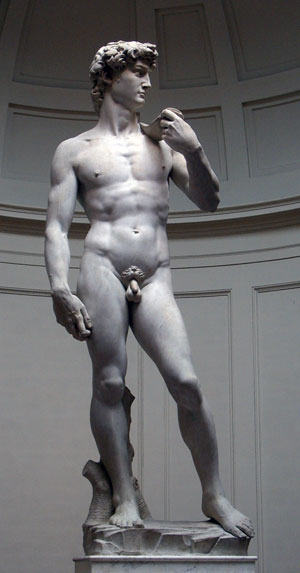 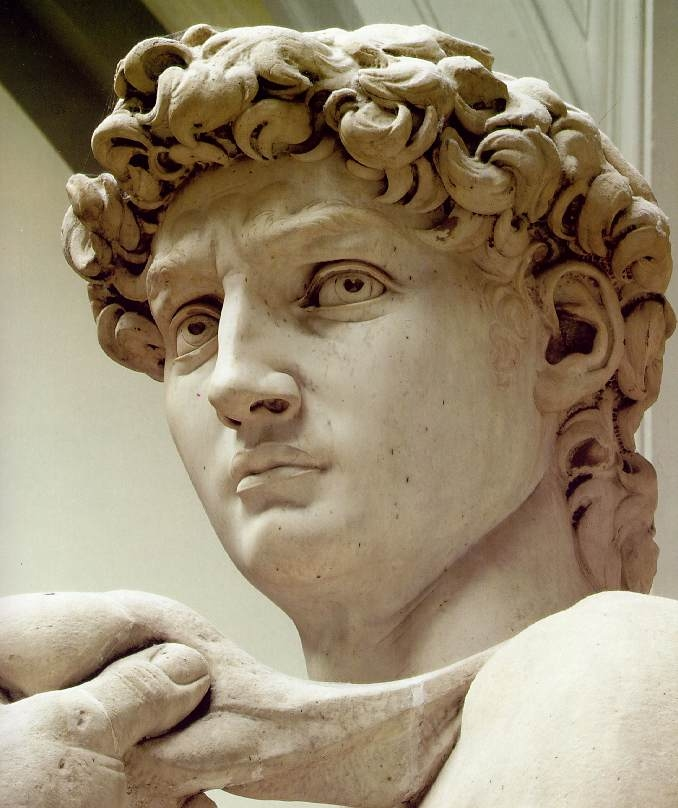 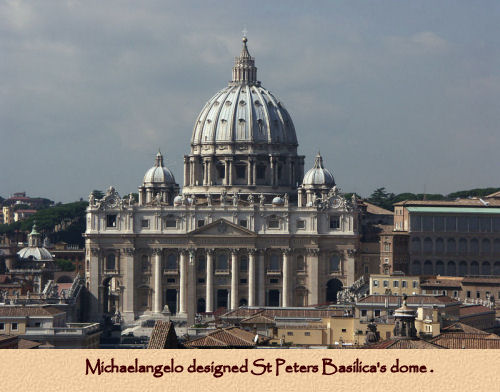 Donatello
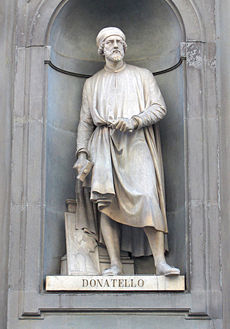 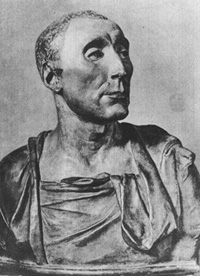 Famous Artists
Donatello
Made sculpture more realistic by carving natural postures and expression that revealed personality.
Equestrian Statue of Gattamelata
Also sculpted a David- favorite subject of Renaissance sculptors
Donatello’s David
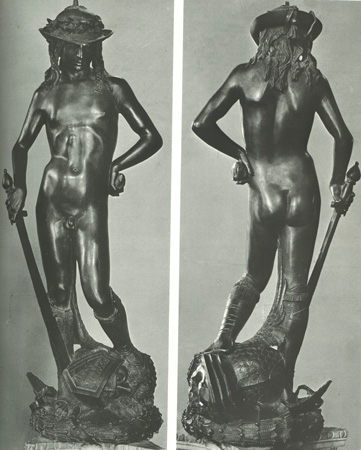 Donatello’s Equestrian Statue of Gattamelata
Leonardo da Vinci
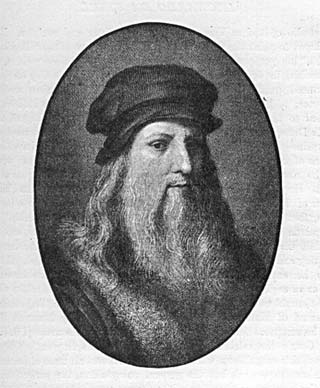 Famous Artists
Leonardo da Vinci
Painter, sculptor, inventor, and scientist
Interested in how things work (veins in a leaf and muscle work)
Famous works: 
The Mona Lisa
The Last Supper
Virgin on the Rocks
The Da Vinci Code featured many of his paintings
The Mona Lisa
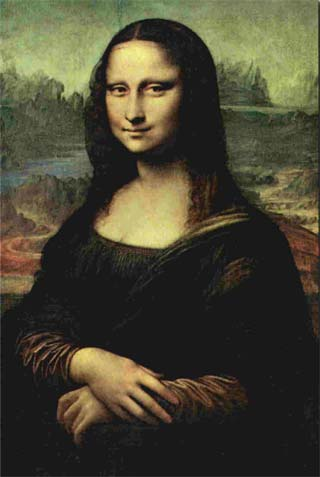 The Last Supper
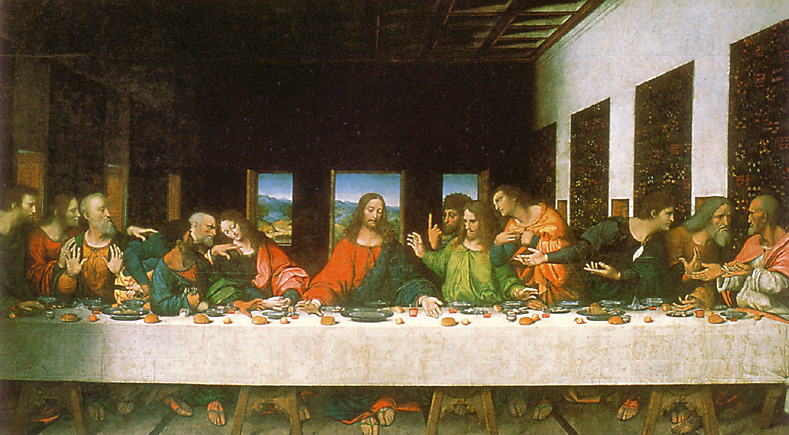 Da Vinci Sketches
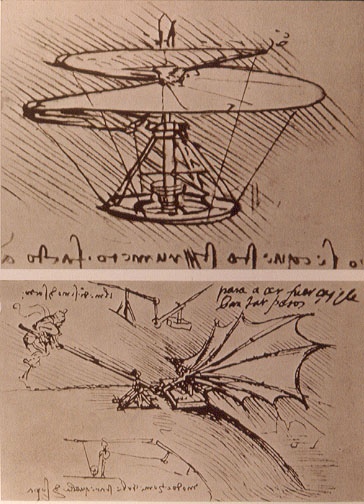 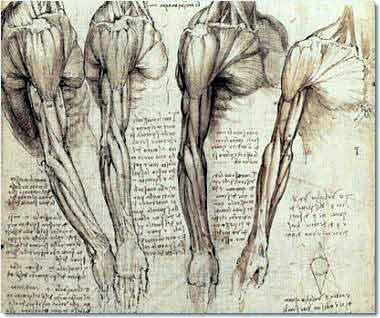 Raphael
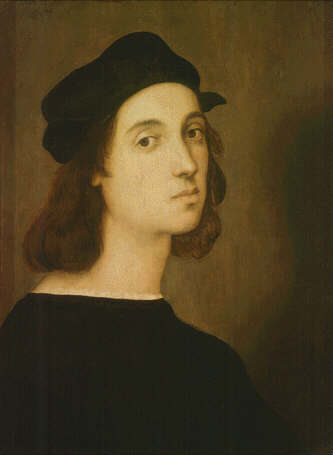 Famous Artists
Raphael
Learned from studying Leonardo and Michelangelo
One of favorite subjects was Madonna and Child (Virgin mary)
Famous works: 
School of Athens 
Marriage of the Virgin
School of Athens
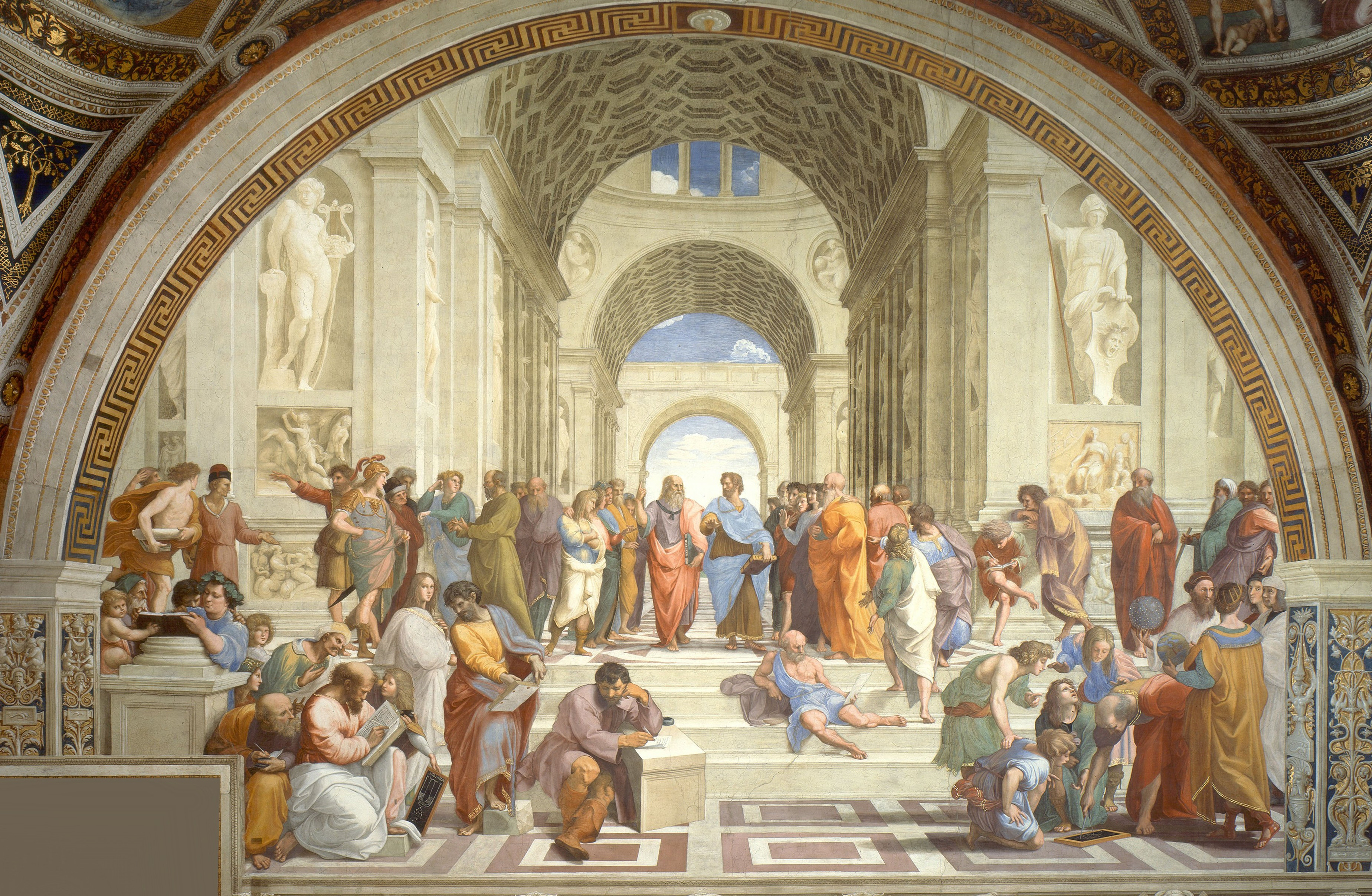 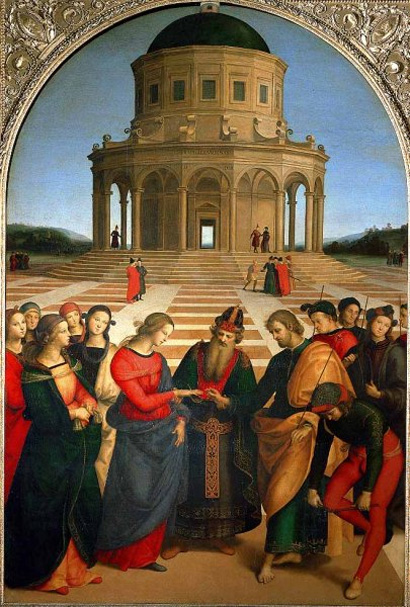 Marriage of the Virgin
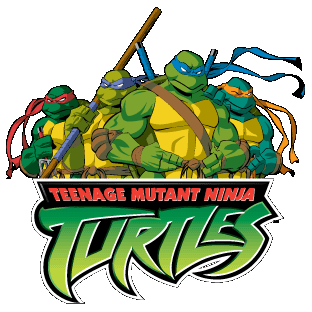 Others: Botticelli’s Birth of Venus